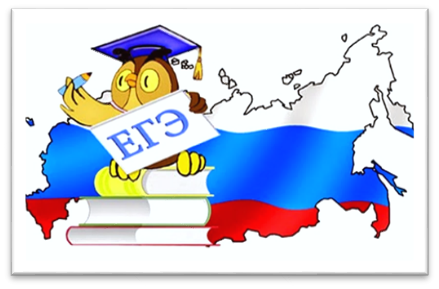 Муниципальное общеобразовательное учреждениеСредняя общеобразовательная школа № 10 им. П.П. Грибачева Краснодарский край Ленинградский районх. Куликовский Использование Метода интеллект –карт и  QR-кодов  на уроках при подготовке к экзаменам.
Учитель русского языка и литературы
 Т.А. Анисимова

2022 г.
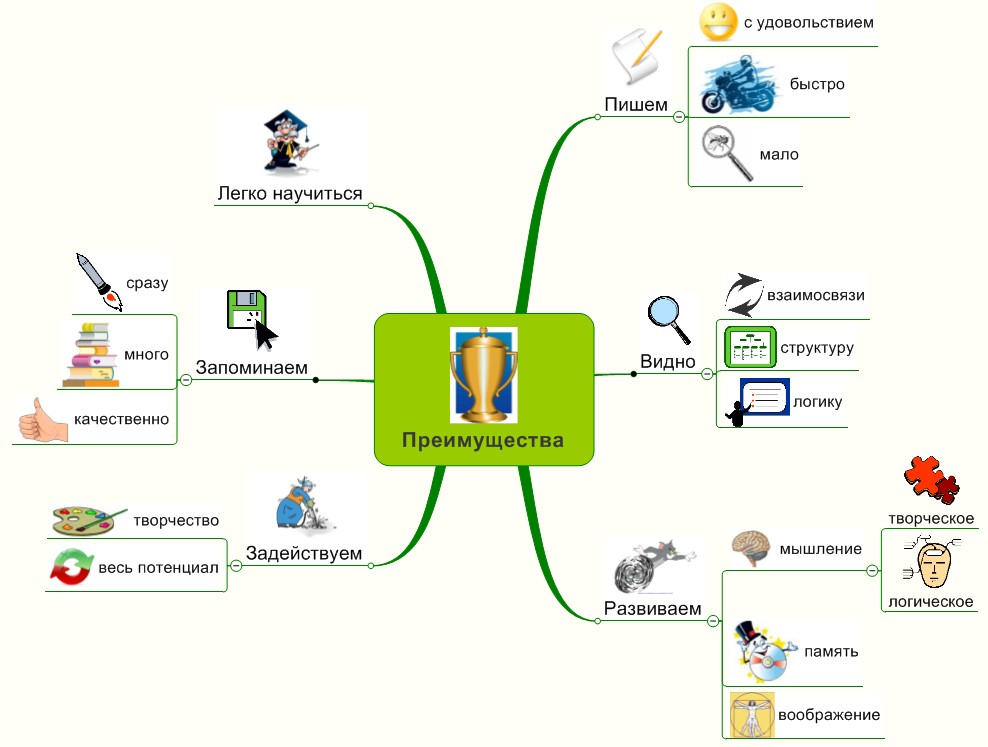 Интеллект-карта
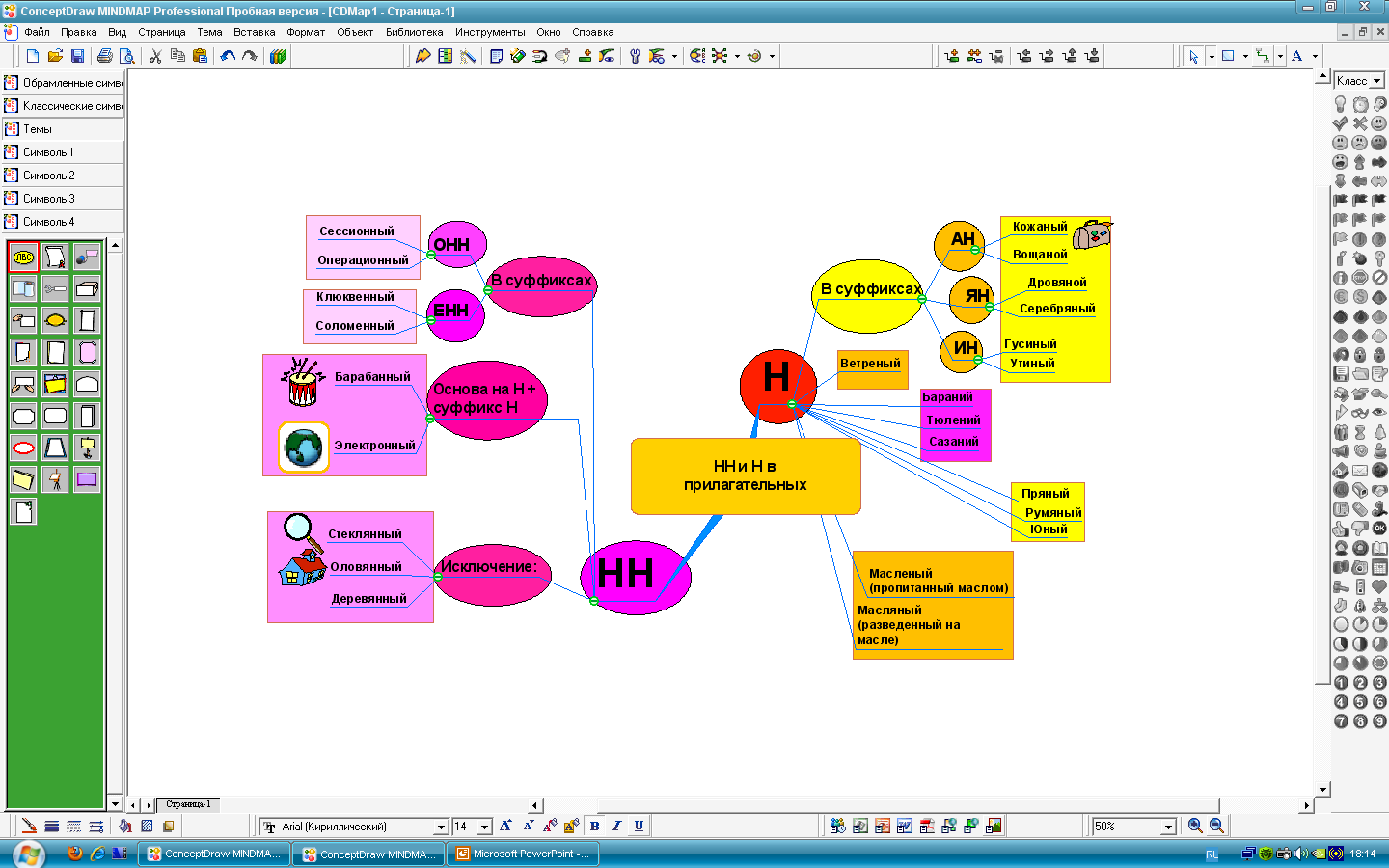 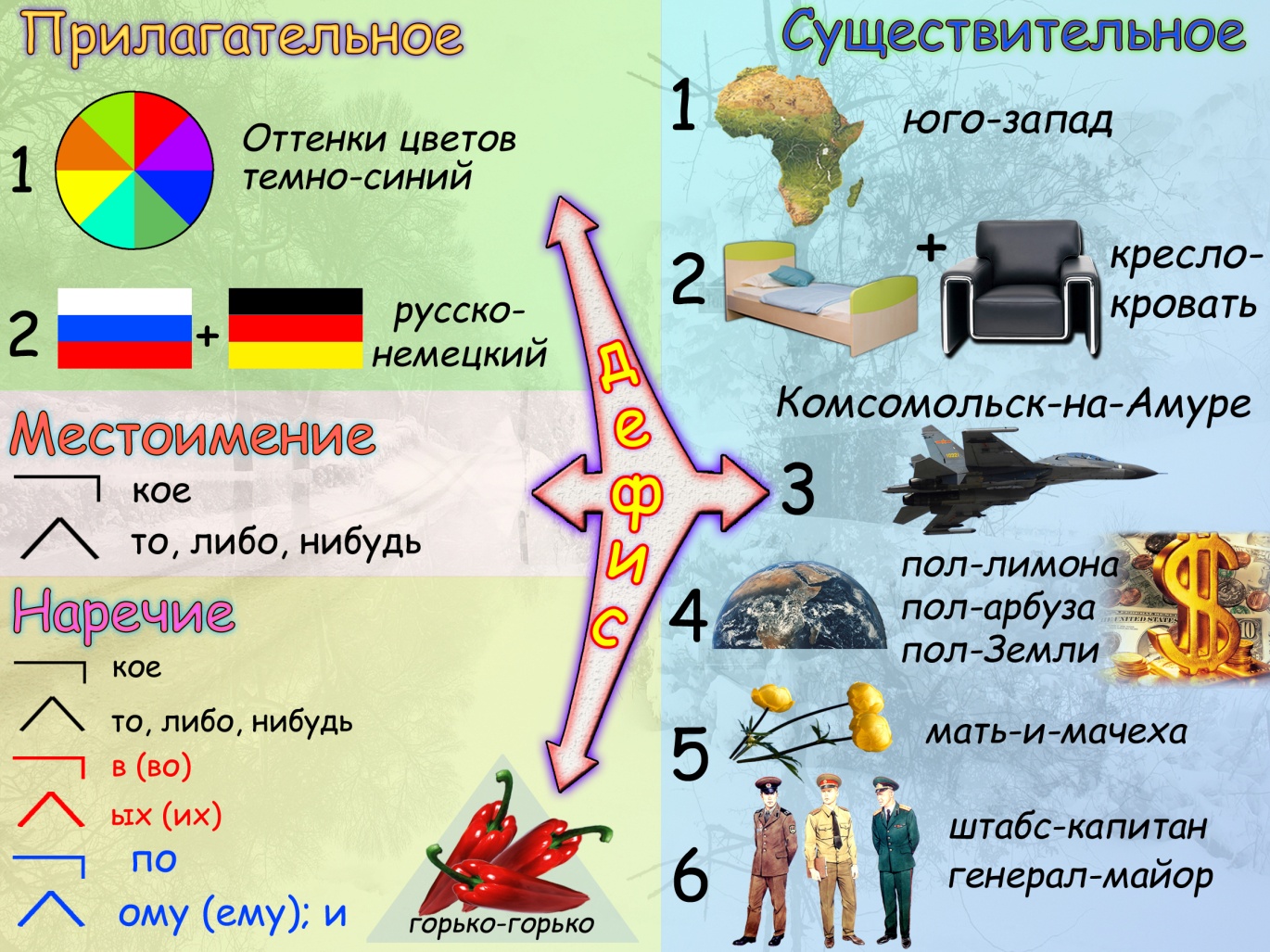 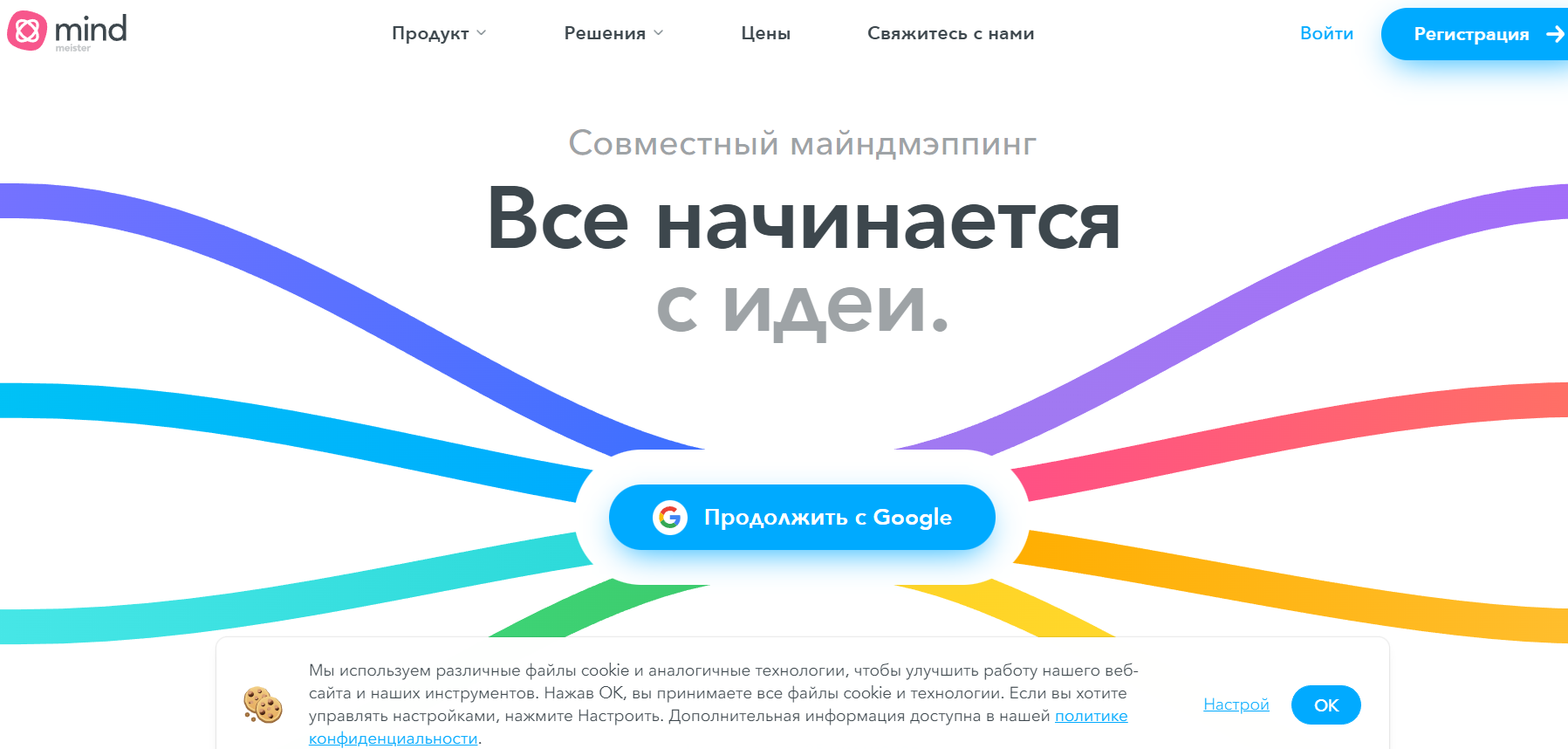 «QR»
Расшифровывается как «quick response», в переводе с английского – «быстрый отклик».
Связь с безопасным онлайн контентом, обеспечивающим доступ в электронные библиотеки (электронная версия литературного произведения)
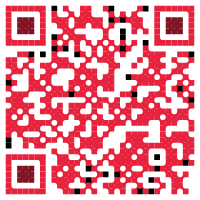 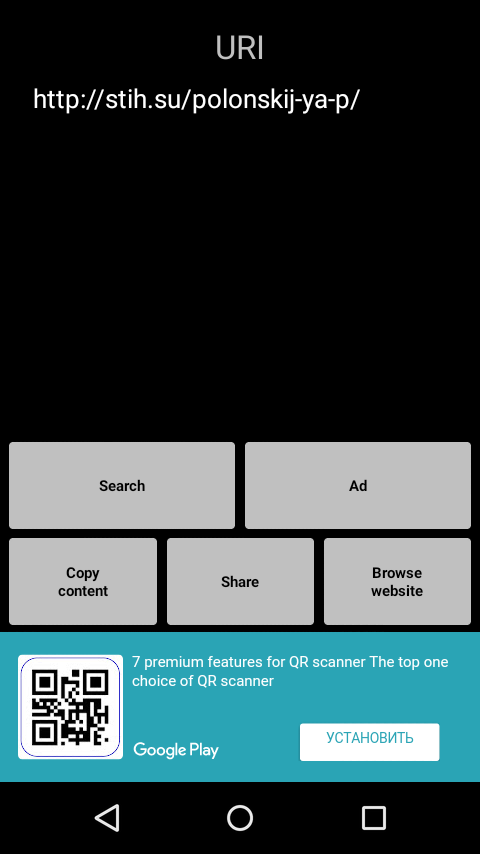 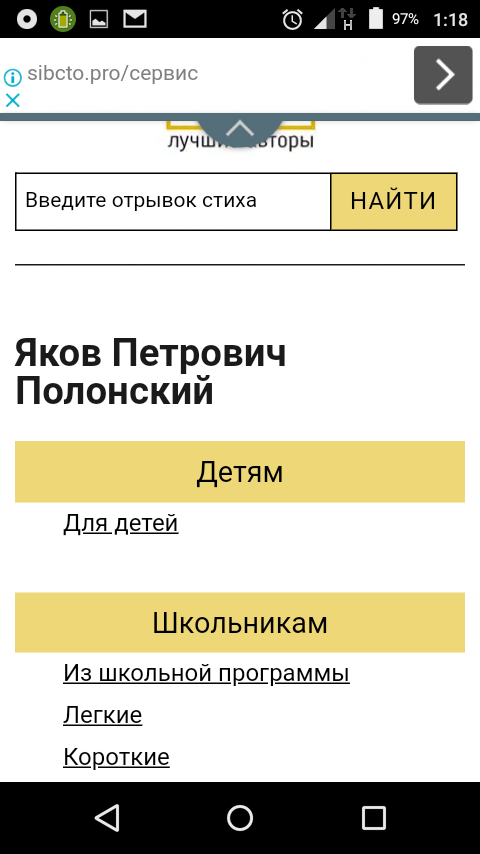 Тренировочный вариант ЕГЭ по русскому языку
Орфография и пунктуация в ЕГЭ -2023 по русскому языку
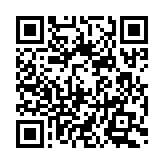 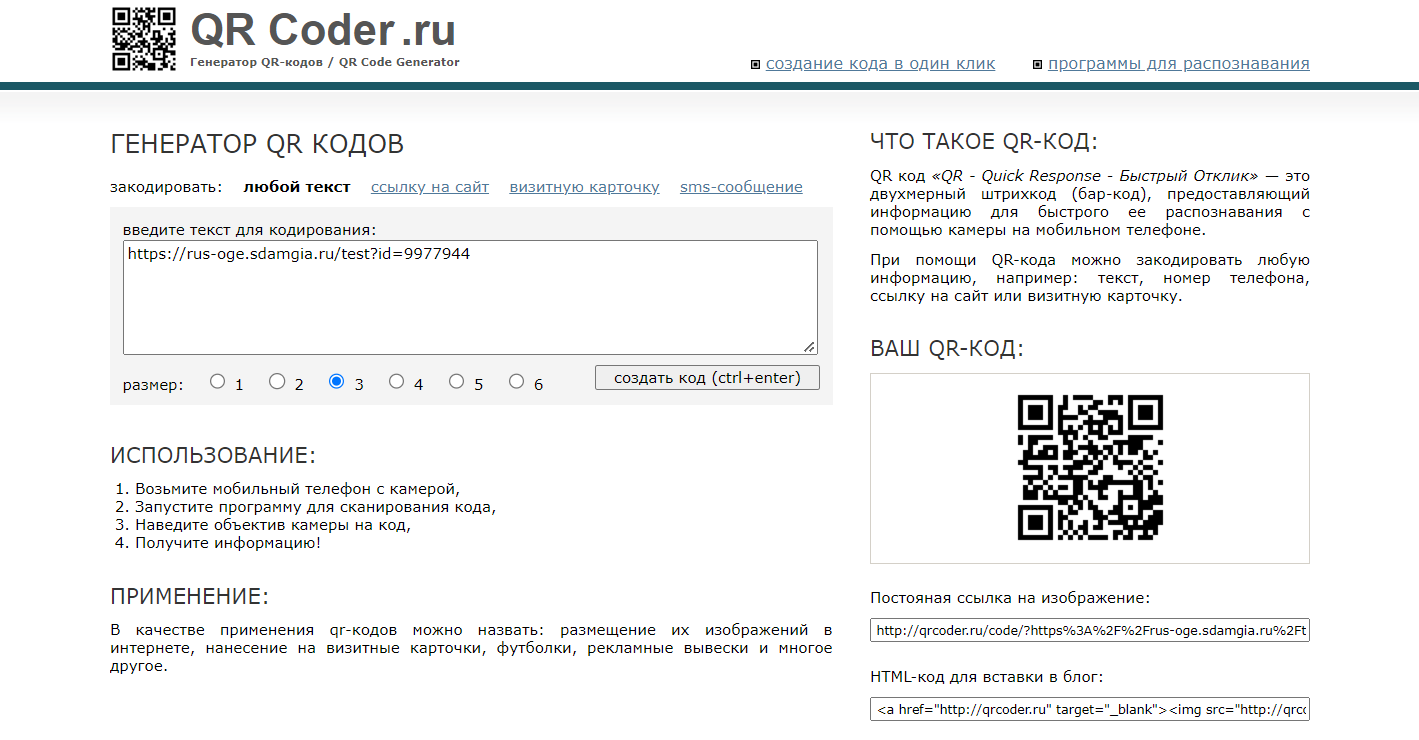